Plaque assay: pks+, pks–, pks+ΔclbP; WT (1)
100
10-5
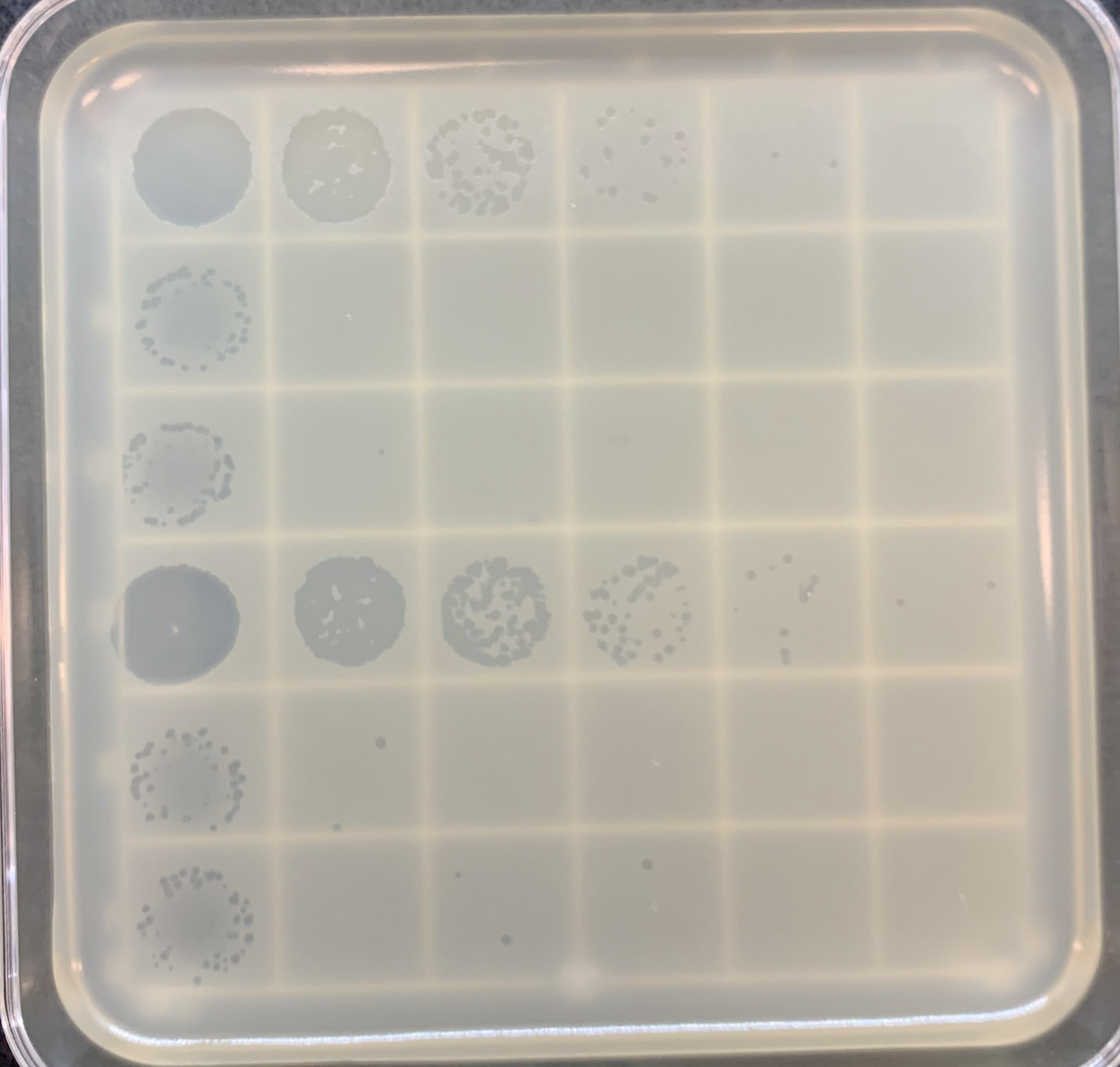 pks+
Rep 1
pks–
pks+ΔclbP
pks+
Rep 2
pks–
pks+ΔclbP
Plaque assay: pks+, pks–, pks+ΔclbP; WT (2)
100
10-5
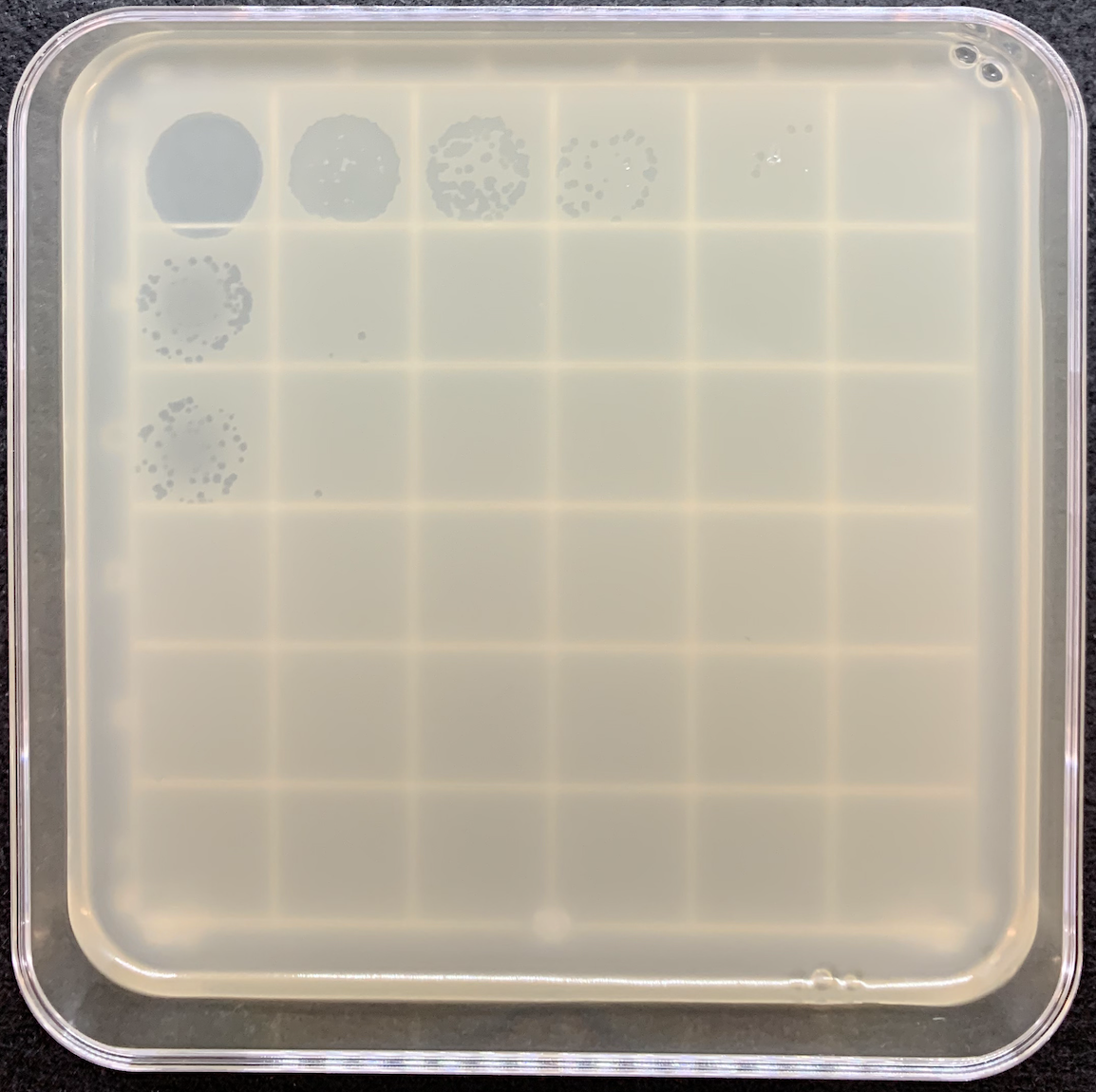 pks+
Rep 3
pks–
pks+ΔclbP
Plaque assay: pks+, pks–, pks+ΔclbP; NC101
100
10-5
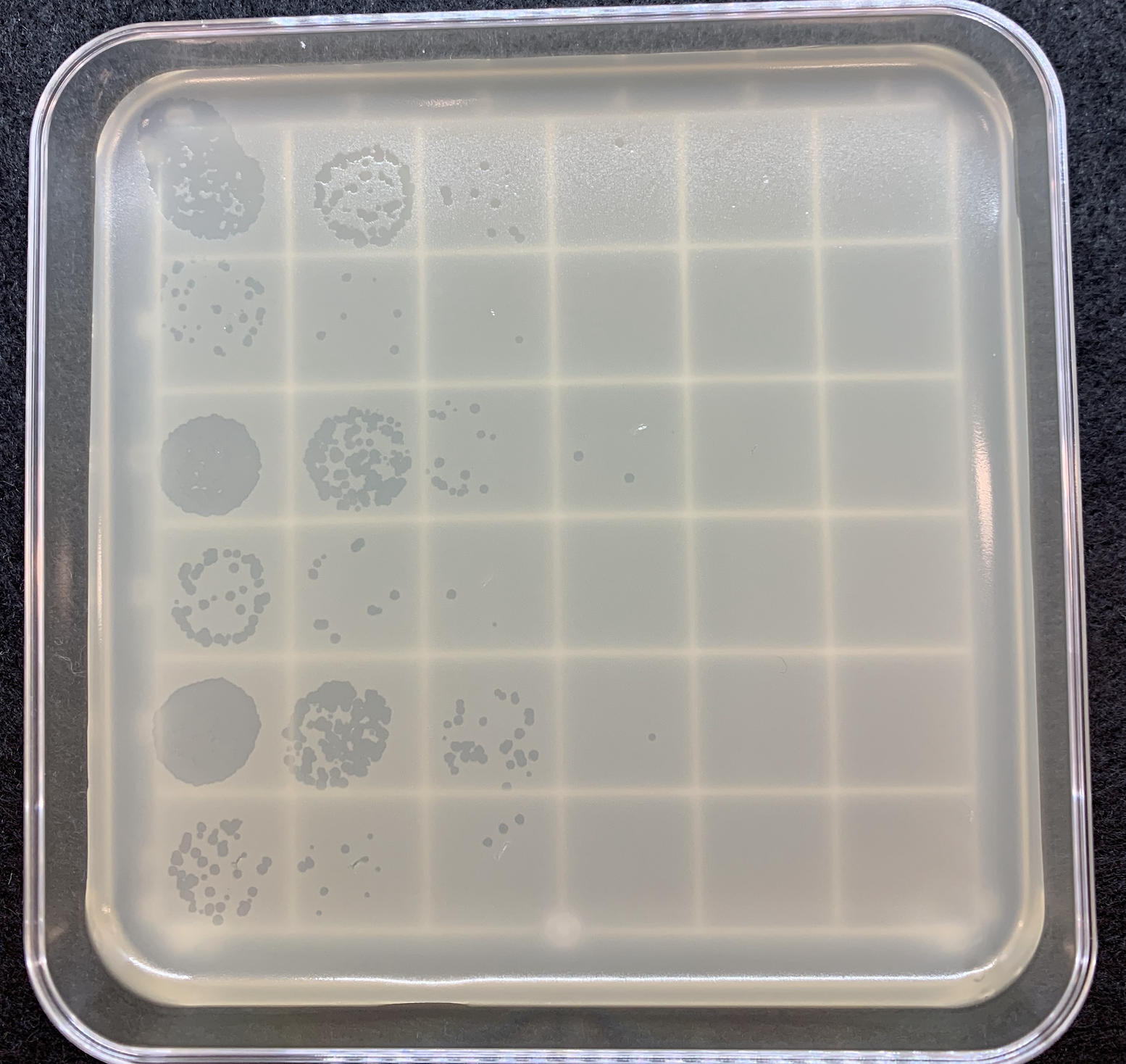 WT
Rep 1
ΔclbP
WT
Rep 2
ΔclbP
WT
Rep 3
ΔclbP